MESLEKLER
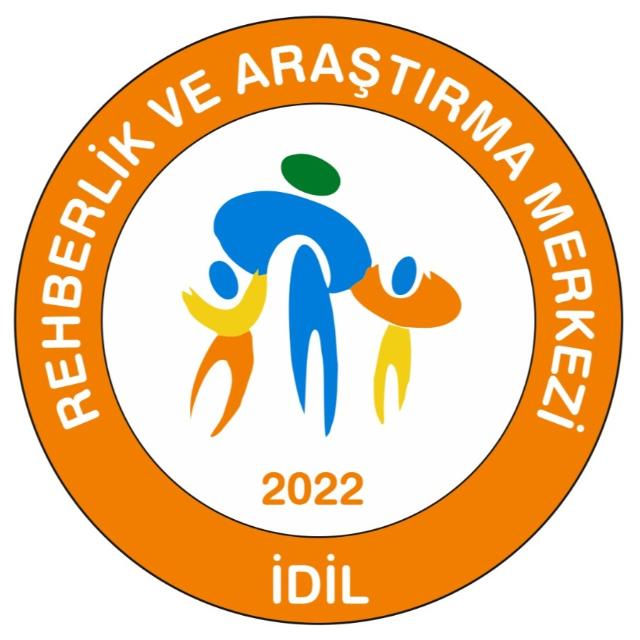 ÖĞRETMEN
Öğretmenlik
	Öğrencilerin yetiştirildiği, yeteneklerinin keşfedildiği, onlara eğitim veren öğretmen olarak adlandırılan kişilerin dâhil olduğu meslek grubunun adıdır.

Öğretmen Kimdir?
	Öğretmen, bir bilim dalını, bir sanatı, bir tekniği veya belli bilgileri öğretmeyi kendisine meslek edinmiş kişidir.

Öğretmen Ne Yapar?
	Eğitim vereceği grubun düzeyine uygun bir çalışma planı yapar,Öğrencilerin başarılarını değerlendirir, başarıyı artırıcı önlemler alır,Eğitici kol çalışmalarında görev alarak öğrencilerin yeteneklerini geliştirici etkinlikler düzenler,Kendi alanı ile ilgili gelişmeleri takip eder, bunların öğretim programlarına yansıtılması için ilgililere önerilerde bulunur,Kendisine ayrılan ders saatlerinde planını uygulayarak öğrencilere alanı ile ilgili bilgi ve beceri kazandırır.

Öğretmenlerin Çalışma Alanları
 	Milli Eğitim Bakanlığına bağlı okullarda,Özel kolejlerde,Türk Silahlı Kuvvetlerinde,Özel dershanelerde çalışabilirler.

Öğretmenlik Eğitimi Nerede Verilir?
	Öğretmenlik Eğitimi için üniversite sınavına girmeden önce hangi branşın öğretmeni olunacağına karar verilmeli ve bu doğrultuda çalışmaya ağırlık verilmelidir. İstenilen bölüm kazanıldıktan sonra minimum 4 yıl sürecek fakültedeki eğitimin ardından KPSS sınavına girilecektir. KPSS sınavında alınacak puan ile gerekli sıralamaya girilirse öğretmen adayının ataması gerçekleşecektir.
DOKTOR
Doktorluk
	Doktorluk mesleğini yerine getiren kişiler insanların sağlıklarını korumaları için önlem alırlar ve onlara önerilerde bulunurlar, hastalıklara teşhis koyarak tedavi edilmesinde yardımcı olurlar, gerektiğinde tıbbi veya cerrahi müdahalede bulunarak hastaların hayatlarının eski haline getirilmesinde başrol oynarlar.

Doktor Nedir?
	Doktor, hastalıkları önlemek ve tedavi etmek için tıp eğitimi görmüş kişidir.

Doktor Neler Yapar?
 	Hastayı Muayene eder,Tansiyon ölçme, sırt dinleme ve göğüs dinleme gibi ön muayine tekniklerini kullanır,Bebek, çocuk ve yetişkinlere gerekli aşıları uygular,Tahlil, röntgen vb. gerektiğinde bunları hastadan isteyerek sonuçlarını inceler,Reçete yazar,Acil hastalara yer, zaman önemli olmaksızın tedavi eder ve gerektiğinde ilk yardım uygular.

Doktorların Çalışma Alanları
	Doktorlar; sağlık ocaklarında, çocuk sağlığı merkezlerinde, dispanserlerde, SSK hastanelerinde, çeşitli kurumların sağlık birimlerinde, devlet hastanelerinin acil servislerinde, özel hastane ve polikliniklerde doktor ve yönetici olarak çalışabildikleri gibi kendi muayenehanelerini de açabilmektedirler.

Doktorluk Eğitimi Nerede Verilir?
	Doktor olabilmek için 6 yıllık tıp eğitimi alınması gerekmektedir. Bu eğitim sonrasında pratisyen hekim olarak mezun olunur. Fakülteden mezun olan pratisyen hekimlerin devlete hizmet yükümlülükleri bulunmaktadır, devlet hizmet yükümlülüğünü tamamladıktan sonra diplomalarını alabilmektedirler.
AVUKAT
Avukatlık
	Avukatlık "her türlü hukuki sorun ve anlaşmazlıkların, adalet ve hakkaniyete uygun olarak çözümlenmesi ve hukuk kurallarının tam olarak uygulanmasında, yargı organlarına, kişilere, kurum ve kuruluşlara yardım etmek için, hukuki bilgi ve tecrübelerini, adaletin hizmetine tahsis eden ve kamu hizmeti gören serbest meslek mensubudur.

Avukat Kimdir?
	Bireylerin birbirleriyle ve devletle ilişkilerinde ortaya çıkan anlaşmazlıklarda hukuki bilgisine başvurulan ve bireyleri ilgili yerlerde temsil eden ve haklarını savunan kişidir.

Avukatlar Neler Yapar?
	Bir kimsenin avukatlığını kabul etmeden önce davasını aldığı kişiyi (müvekkilini) dinler, yararlı olabileceğine inanırsa davayı kabul eder,Dava konusu ile ilgili yasaları, yüksek mahkemelerin kararlarını inceler,Dava ile ilgili geniş araştırma ve inceleme yapar,Mahkemelerde çeşitli davalar açar veya müvekkili aleyhine açılan davaya katılır,Dava ile ilgili tanıkları mahkeme heyetine dinletir ve sorular sorar,Kararın müvekkili lehine sonuçlanmasını sağlamak için savunma metnini hazırlar ve savunma amacıyla konuşma yapar,Yeni çıkan yayın ve kanunları takip eder

Avukatların Çalışma Alanları
	Kamu kurumlarında, özel şirketlerde çalışabileceği gibi kişi kendi işyerini açıp bağımsız olarak da çalışabilir.

Avukatlık Eğitimi Nerede Verilir?
	Mesleki eğitim, üniversitelerin Hukuk fakültelerinde verilmektedir. Eğitim süresi 4 yıldır. Ön eğitim tamamlandıktan sonra 1 yıllık staj dönemi bulunmaktadır.  Staj sonunda, Baro Yönetim Kurulunca sözlü sınav yapılır, başarılı olanlara “Avukatlık” belgesi verilir
DİŞ HEKİMİ
Diş Hekimliği
	Diş hekimliği, baş, yüz, ağız, çeneler ve dişlerin normal yapısını; görevlerini, hastalıklarını inceleyen ve bu hastalıkların koruyucu, iyileştirici tedavilerini kendine uğraş edinen bir tıp alanıdır.

Diş Hekimi Kimdir?
	Diş sağlığının korunması, diş hastalıklarının tedavisi için gerekli çalışmaları yapan kişidir.

Diş Hekimleri Neler Yapar?
	Hastanın şikâyetlerini dinleyip, dişlerini muayene eder, Gerekirse röntgen filmi çeker, inceler ve hastalığı teşhis eder,Apseli diş için reçete yazar,Çekilmiş dişlerin yerine köprü ve protezle yenilerini takar,Kanal tedavisi yapar,Ağız ve diş eti hastalıklarını tedavi eder,İnsanlara, ağız sağlığı ve temizliği konularında bilgi verir, önerilerde bulunur. 

Diş Hekimlerinin Çalışma Alanları
	Sağlık Bakanlığı’na Bağlı Kurum ve Kuruluşlarda, Diş Hekimliği Fakültelerinde, hastanelerde, özel kliniklerde ve kendi muayenelerini açarak çalışabilirler.

Diş Hekimliği Eğitimi Nerede Verilir?
	Üniversitelerin "Diş Hekimliği" fakültelerinde verilmektedir. Mesleğin eğitim süresi 5 yıldır.
GIDA MÜHENDİSİ
Gıda Mühendisliği
	Gıda mühendisliği, bilimsel bilgiler ve mühendislik bilgileri yardımıyla gıdaların güvenilir bir şekilde üretimini, hazırlanmasını, işlenmesini, paketlenmesini, dağıtılmasını sağlayan ve gıdalardan uygun bir şekilde yararlanmayı sağlayan mühendislik dalıdır. Temel amacı insanların sağlıklı beslenmesidir. 

Gıda Mühendisi Kimdir?
	Gıda üretim teknolojilerinin geliştirilmesi, sağlığa uygun, güvenli ve kaliteli gıda üretilmesi, gıda maddelerinin ambalajlanması ve depolanması, üretilen gıdaların kalite kontrollerinin yapılması konularında görev alan kişidir.

Gıda Mühendisleri Neler Yapar?
	Beslenme değeri yüksek ve sağlık açısından güvenli besinlerin üretilmesini sağlar,Gıda işlemede biyokimyasal, teknolojik ve ekonomik değerlendirmeleri yaparak yeni işleme teknikleri ve yöntemleri geliştirir,Gıda hammaddelerini değerlendirirGıda kaynak savurganlığını önlemek, nitelik ve nicelik yönünden korunmasını sağlar,Atıklardan yeni gıdalar üretir.

Gıda Mühendislerinin Çalışma Alanları
	Özel ve kamu kuruluşlarında çalışabilirler. Gıda bulunan her işletmede gıda mühendisi çalıştırma zorunluluğu bulunmaktadır. Fırınlar, restorantlar, marketler, oteller, gıda fabrikaları gıda mühendislerinin çalışabileceği alanlardır.

Gıda Mühendisliği Eğitimi Nerede Verilir?
	Gıda mühendisi olmak için mühendislik fakültelerinin gıda mühendisliği bölümünde eğitim almak gerekmektedir. Eğitim süresi 4 yıldır
DİYETİSYEN
Diyetisyenlik
	Diyetisyenler, sağlıklı ve hasta kişiler için uygun bir beslenme rejimi belirlemektedirler.

Diyetisten Kimdir?
	İnsanların yeterli, dengeli ve sağlıklı bir biçimde beslenebilmeleri için yemek listelerinin hazırlanması, yiyeceklerin sağlığa uygun bir şekilde pişirilip sunulması konusunda çalışan bireyi ve toplumu sağlıklı beslenme konusunda bilgilendiren meslek elemanıdır.

Diyetisyenler Neler Yapar?
	Besinlerin işlenmesi, hazırlanması, pişirilmesi, depolanması sırasında oluşan değişikliklerin insan vücudundaki etkilerini inceler,Toplumdaki yanlış beslenme alışkanlıklarını tespit eder,Yetersiz ve dengesiz beslenme sonucunda meydana gelen sağlık sorunlarına karşı önlemlerin alınmasını sağlar,Besin analizlerini gerçekleştirir,Diyet ürünleri geliştirir,Çeşitli hastalık durumlarında bireyler veya gruplar için hastalıklarına uygun olarak diyet programı yapar,Toplu beslenme yapılan kurum ve kuruluşlarda beslenme ilkelerine uygun hizmetin verilmesini sağlar,Toplumu ve bireyleri sağlıklı ve ekonomik beslenme konusunda eğitir.

Diyetisyenlerin Çalışma Alanları
	Eğitim kurumlarında beslenme eğitimcisi olarak, sağlık kuruluşlarında klinik diyetisyen olarak (şeker ve kalp hastalıklarının tedavilerinde özel diyetler hazırlarlar),toplu beslenme yapan kuruluşlarda, Besin üretimi yapan kuruluşlarda, özel beslenme ve spor merkezlerinde görev alabilirler.

Diyetisyenlik Eğitimi Nerede Verilir?
	Diyetisyenlik (beslenme uzmanlığı) eğitimi, çeşitli üniversitelere bağlı fakülte ve yüksekokulların “Beslenme ve Diyetetik” bölümünde verilmektedir. Eğitim süresi 4 yıldır.
MİMAR
Mimarlık
	Mimarlık, yapıları ve fiziksel çevreyi uygun ölçülerde tasarlama, inşa etme sanatıdır.

Mimar Kimdir?
	Yapıların, kullanıcıların ihtiyaçlarına cevap verecek şekilde, estetik ilkeleri göz önünde bulundurarak tasarımını yapan ve yapımını denetleyen kişidir.

Mimarlar Neler Yapar?
	Mimarlar, yapılacak binanın şehir imar planına uygun olup olmadığını inceler,Yapıyı kullanacak kişilerin isteklerini, görüşlerini öğrenir,Binanın planını çizer,Binanın yapıldığı zaman nasıl bir şekil alacağını gösteren maketler hazırlar,Yapılacak binanın sıhhi tesisat ve elektrikle ilgili işlemlerini inşaat, makine ve elektrik mühendisleri ile oluşturur ve yürütülmesini denetler,Şantiyede kullanılacak olan ayrıntılı planı çizer,Binanın yapılan plana uygun yapılıp yapılmadığını denetler,Binalarda değişiklik veya onarım için plan hazırlar.

Mimarların Çalışma Alanları
	Mimarlar, inşaat firmalarında ve işletmelerin mühendislik mimarlık bürolarında çalışabilirler. Ayrıca, belediyeler gibi kamu kuruluşları yanında özel şirketlerde de çalışabilir ve büro açabilirler.

Mimarlık Eğitimi Nerede Verilir?
	Mesleğin eğitimi, çeşitli üniversitelere bağlı mühendislik fakülteleri, mühendislik-mimarlık fakülteleri ve Mimarlık Fakültelerinin "Mimarlık" bölümünde verilmektedir. Eğitim süresi 4 yıldır.
ÇEVRE MÜHENDİSİ
Çevre Mühendisliği
	Çevre mühendisliği, doğal kaynakların kullanımı ve insan sağlığına uygun çevre koşullarının yaratılması ile ilgili mühendislik dalıdır.

Çevre Mühendisi Kimdir?
	Mühendislik fakültelerinin ilgili bölümünden mezun olan, doğal kaynakların verimli şekilde kullanılması, doğal çevrenin korunması ve insan sağlığına uygun biçimde geliştirilmesi konularında çalışmalar yapan kişilerdir.

Çevre Mühendisleri Neler Yapar? 
	Su, toprak ve hava ortamlarında kalite kontrolleri yapar.Fabrika atıklarının insan sağlığına zararlı hale gelmeye başladığı miktarı saptar.Yerleşim merkezlerinde kanalizasyon, su ve yağmur suyu şebekesi gibi sistemlerin insan sağlığına en uygun biçimde tasarlanması ve yapılıp işletilmesi için gerekli önlemlerin alınmasına çalışır.

Çevre Mühendislerinin Çalışma Alanları
	Belediyeler, İl Çevre ve Şehircilik Bakanlıkları çeşitli arıtma tesisleri gibi yerlerin dışında özel firmalarda da çalışmaktadırlar.

Çevre Mühendisliği Eğitimi Nerede Verilir?
	Çevre mühendisliği eğitimi üniversitelerin mühendislik fakültelerinin çevre mühendisliği bölümlerinde verilmektedir. Eğitim süresi 4 yıldır.
PSİKOLOG
Psikologluk
	Duygu ve düşüncelerin analizi ile sentezi, psikologluk mesleğinin ana kavramlarını oluşturmaktadır.

Psikolog Kimdir?
	Psikolog insan ve hayvan davranışlarını, zihinsel yapı ve süreçlerini gözlem ve deney gibi bilimsel yöntemleri kullanarak inceleyen kişidir.

Psikologlar Neler Yapar?
	Doğum öncesi dönemden başlayarak çocuklukta, gençlikte, yetişkinlik ve yaşlılıkta zihinsel ve fiziksel gelişim süreçlerini inceler,Yaşa bağlı davranış değişikliklerinin tanımlanması, açıklanması ve ölçülmesiyle ilgilenir,Organik süreçlerin davranış, düşünce ve duygular üzerindeki etkisini inceler,Biyolojik sistemler ile zihnin işlevi ve davranış arasındaki ilişkiyi inceler,Kaygı, sosyallik, başarı gereksinimi, saldırganlık vb. kişilerarası farklılıkları inceler,İnsanlarda görülen normal ve normal dışı davranışları; düşünme, öğrenme, duygu ve heyecan gibi insanları psikolojik süreçlerini inceler, İleri derecede davranış bozukluklarının tanı ve tedavisine yönelik çalışmalarda (psikoterapi) bulunur,Psikolojik etkenler ile fiziksel sağlık ve hastalık arasındaki ilişkiyi inceler,Bireylerin mesleki uyumlarının, kişiler arası iletişim becerilerinin geliştirilmesine çalışır,Sağlığı ve hastalığı etkileyen biyolojik, psikolojik ve sosyal etmenlerle ilgilenir.

Psikologların Çalışma Alanları
	Sağlık Bakanlığına ve üniversitelere bağlı ruh ve sinir hastalıkları hastanelerinde, ruh sağlığı merkezlerinde, kreş ve çocuk bakımevlerinde, huzurevlerinde, çocuk ıslahevleri ve cezaevlerinde psikolog; rehberlik araştırma merkezlerinde okul psikoloğu olarak görev almaktadırlar. 

Psikoloji Eğitimi Nerede Verilir?
	Üniversitelerin Fen- Edebiyat fakültelerinin "Psikoloji" bölümlerinde verilmektedir. Eğitim süresi 4 yıldır.
VETERİNER
Veterinerlik
	Üniversitelerin Veterinerlik bölümü programlarından, mezun olan kişilerin, icra etmeye hak kazandığı mesleğe, veterinerlik adı verilir.

Veteriner Kimdir?
	Hayvan sağlığının korunması için önlemler alan, hastalıklara tanı koyan, tıbbi ve cerrahi girişimlerde bulunarak hastalığın tedavisini sağlayan kişidir.

Veterinerler Neler Yapar?
	Yurdun çeşitli bölgelerinin, iklim, tarımsal yapı ve pazarlama koşullarına uygun hayvan tür ve ırklarının saptanması, mevcut olanların iyileştirilmesi,Hayvan davranışları ve korunmaları verimlerini artırıcı yöntemlerin geliştirilmesi ve uygulanması gibi çalışmalarda bulunur,Hayvanların bakım ve beslenmesi, sağlıklarının korunması,Hayvan ürünlerinin değerlendirilmesi konularında, hayvan yetiştiricilerini aydınlatmak amacıyla eğitim programları düzenler,Salgın ve paraziter hayvan hastalıklarının önlenmesi için her türlü tıbbi çalışmaları yapar, Embriyo transferi gibi biyoteknolojik yöntemlerle hayvanlarda döl verimini artırma ve ıslah çalışmalarında bulunur.Zoonozların yayılmasını önler ve tedavi yöntemleri geliştirir.

Veterinerlerin Çalışma Alanları
	Tarım İşletmeleri Genel Müdürlüğü merkez ve hayvan ıslahı ve üretim kurumlarında, Veteriner Kontrol ve Araştırma Enstitüleri bölge laboratuvarlarında, ordu hayvan sağlığı ve gıda kontrol hizmetlerinde; ilaç firmaları, özel sektör çiftlikleri ve hayvansal üretime dayalı gıda sanayiinde, halk sağlığı ve çevre sağlığıyla ilgili tüm kamu kurum ve kuruluşlarında sağlık kontrol, kalite kontrol, üretme, işletme ve yönetim alanlarında görev yapabilir ve mevcut kanunlara göre kendi kliniklerini açabilirler.

Veterinerlik Eğitimi Nerede Verilir?
	Meslek eğitimi; üniversitelere bağlı  fakültelerin Veterinerlik Bölümlerinde verilmektedir. Eğitim süresi 5 yıldır.
BİLGİSAYAR MÜHENDİSİ
Bilgisayar Mühendisi
	Bilgisayar mühendisliği, bilgisayar ve ilgili cihazların tasarımı, üretimi, işletimi ve bakımı ile ilgili mühendislik dalıdır.

Bilgisayar Mühendisi Kimdir?
	Bilgisayar sistemlerinin yapısı, tasarımı, geliştirilmesi ve sistemlerin kullanılması konularında çalışan kişidir. Bir sorunu çözmek, bir işi yapmak amacıyla bilgisayar donanım ve yazılımlarını tasarlayan, geliştiren kişidir.

Bilgisayar Mühendisi Neler Yapar?
	Bilgisayar yazılımı yapar,Bilgisayar donanımı tasarlar,Bilgisayar sistem mühendisliği yapar,Bilgisayar veri tabanı yöneticiliğini yapar,Bilgi güvenliği uzmanlığı yapar.

Bilgisayar Mühendislerinin Çalışma Alanları
	Bilgisayar kullanımının hızla yaygınlaştığı günümüzde bilgisayar mühendisleri; endüstri, ticaret, danışmanlık, eğitim, yazılım alanlarında faaliyet gösteren kamu kuruluşlarında, özel kuruluşlarda, üniversitelerde, bankalarda, bilgisayar donanımı ve yazılımı üreten firmalarda çalışabilirler.

Bilgisayar Mühendisliği Eğitimi Nerede Verilir?
	Bilgisayar mühendisliği eğitimi üniversitelere bağlı fakültelerin Bilgisayar mühendisliği bölümünde verilmektedir. Eğitim süresi 4 yıldır.
YAZILIM MÜHENDİSİ
Yazılım Mühendisliği
	Yazılım Mühendisliği; sistemli, düzenli, ölçülebilir bir yaklaşımın yazılım geliştirme de, yazılımın işlenilmesinde ve bakımında uygulanması ile ilgili mühendislik dalıdır.

Yazılım Mühendisi Kimdir?
	Yazılım Mühendisi her alanda kullanılan bilgisayar sistemlerinin yazılım tasarımını hazırlayan ve sisteme entegre edip uygulamasını yapan kişidir.

Yazılım Mühendisleri Neler Yapar?
	Hazırlanacak yazılımla ilgili müşteri ilişkilerini kurar,Müşterilerden aldığı bilgiler doğrultusunda analiz ve tasarım yapar,Program yazar, programı test eder ve programda eksiklik varsa düzeltir,Yazılımı sorunsuz şekilde çalışır hâle getirdikten sonra, gerekli durumlarda kullanım yönergesini hazırlayarak kullanıcıların eğitilmesini sağlar.

Yazılım Mühendislerinin Çalışma Alanları
	Fikir üretimine dayalı bir iştir. Bu nedenle parasal olarak fazla sermayeye ihtiyaç duyulmamaktadır. Yazılım Mühendisleri kendi işlerini kurabilirler. Yazılım mühendisi, içinde yazılım yapılması gereken her sektörde çalışabilir. Bunlardan bazıları şöyledir: Bankacılık, oyun, e-devlet, elektronik savaş ve savunma sistemleri, sinyal işleme, sağlık bilgi sistemleri, robotik ve yapay-zekâ.

Yazılım Mühendisliği Eğitimi Nerelerde Verilir?
	Meslek eğitimi üniversitelere bağlı Mühendislik ve Bilgisayar Bilimleri Fakültelerinin Yazılım Mühendisliği ile Yazılım Mühendisliği Yüksek Lisans programında verilmektedir. Eğitim süresi, 1 yılı İngilizce hazırlık olmak üzere toplam 5 yıldır.
PİLOT
Pilotluk
	Bir uçuş sırasında uçuş kumandalarını idare etmek.Pilot Kimdir?Yolcu veya yük taşıyan hava taşıtını (helikopter ve uçağı) kullanan kişidir. 

Pilotlar Neler Yapar?
	Uçuş programında belirtilen görevin özelliğine göre gerekli hazırlıkları yapar, uçuş planı hazırlar,Yakıt ve zaman hesaplamaları yapar, iniş meydanı ve yedek meydanların özelliklerini raporlardan inceler,Uçuştan belli bir süre önce hava meydanında bulunarak hava durumunu inceler,Kalkış saatinden önce uçağın yanına gelerek uçuş ekibini kontrol eder, teknik donanımların uçuşa hazır olup olmadığını inceler,Uçağın yüklenmesini kontrol eder,Kalkış zamanına uygun olarak uçuş kulesinden telsizle izin alıp motoru çalıştırır ve bütün teknik kontrolleri yapar,Kalkış, rota, alçalış ve inişleri planladığı şekliyle ve zorunluluk halinde gerekli değişiklikleri yaparak uygular,İniş sonu uçağı park edip, emniyete aldıktan sonra görevini tamamlamış olur. 

Pilotların Çalışma Alanları
	Kurumsal havacılık ( şirket uçaklarını uçurmak ), tarımsal havacılık ( tohum serpme, ilaçlama) ve askeri havacılık 

Pilotluk Eğitimi Nerede Verilir?
	Pilotluk eğitimi; Hava Harp Okulu, Kara Harp Okulu, Türk Hava Yolları, Türk Hava Kurumu, Anadolu Üniversitesi Sivil Havacılık Yüksek Okulu ve özel havacılık şirketlerinde verilmektedir.
MESLEK TERAPİSTİ
Meslek Terapistliği
	Kişilerin aktivitelerle sağlıklı ve iyi olmasını sağlayıp yaşam memnuniyetini artırmaya yönelik çalışmalar yürüten bir meslek dalıdır.

Meslek Terapisti ( Ergoterapist) Kimdir?
	Meslek Terapisti, hastalanan ve yaralanan çalışanın işe uyum sürecini hızlandırmaya yardım eden kişidir.

Mesleki Terapist Neler Yapar?
	İnsanların sağlıklı bireyler olması için, hastalıklara yakalanmaması adına her türlü hastalıktan korunması için çalışır,Hastalarına sağlık aktivitesi yaptırmaya çalışır,Hastalarının çevresi ile uyumunu geliştirir,Çalışma verimliliğini arttırır, aynı zamanda hastasının yaşam kalitesini en üst düzeye çıkarmaya çalışır,Çalıştıkları sağlık kurumlarında; toplumdan dışlanmış kişilerin toplumsal katılımını artırıcı çalışmalarda bulunur,Yaralanma veya fonksiyon kaybı sonrası kişinin işine geri dönebilmesi veya yeni bir iş kazanabilmesi için çalışmak gibi görevleri yerine getirir.

Meslek Terapistlerinin Çalışma Alanları
	Mesleki terapist olarak çalışan bir kişi özel sektöre bağlı hastanelerde çalışabilir aynı zamanda devlet hastanelerinde görev alabilir. Ayrıca spor kulüplerinde, yaşlı bakım merkezlerinde de iş bulma imkânına sahiptirler.

Meslek Terapistliği Eğitimi Nerelerde Verilir?
	Mesleki terapistlik için meslek liselerinin sağlıkla ilgili hemşirelik, laboratuvar, sağlık memurluğu bölümü, veterinerlik, yaşlı hizmetleri bölümü, ebelik gibi bölümlerinden mezun olmak veya üniversitelerin iş ve uğraşı terapisi önlisans programına geçiş yaparak mezun olmak gerekmektedir.
KAYNAK
https://www.guvenlicocuk.org.tr/meslekler
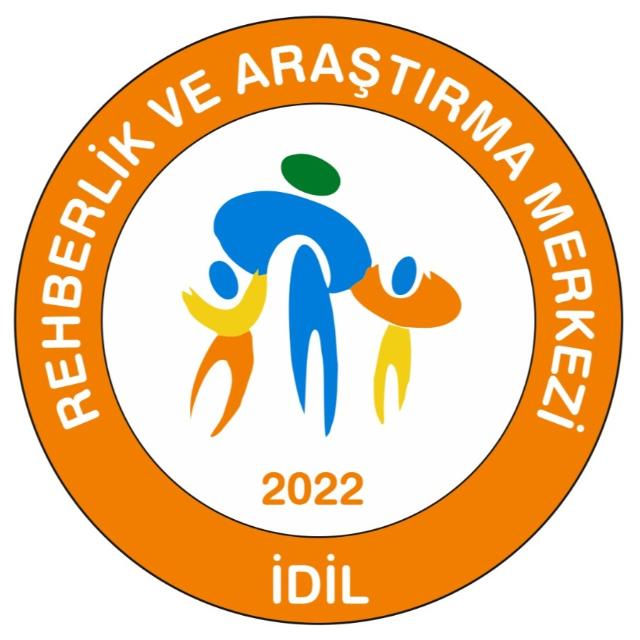